LERNA: Secure Single-Server Aggregation via Key-Homomorphic Masking
Hanjun Li 1	Huijia (Rachel) Lin 1	Antigoni Polychroniadou 2	Stefano Tessaro 1
1 University of Washington
2 J.P. Morgan AI Research
[Speaker Notes: Hello everyone. 

Today I’m presenting our work called LERNA: secure single-server aggregation via key-homomorphic masking.

It’s a joint work with Rachel, Antigoni, and Stefano.]
Motivation: Federated Learning
[Bonawitz et al. 2019], [Kairouz et al. 2021]
Local models still leaked to server!
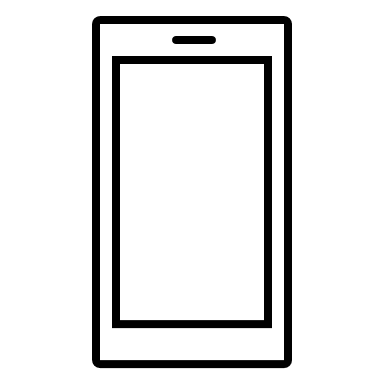 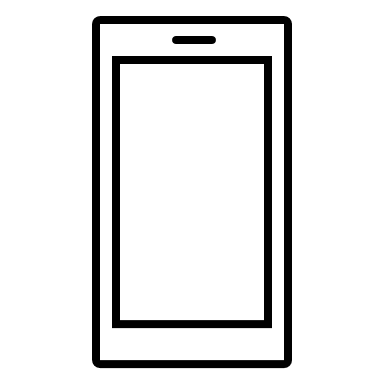 …
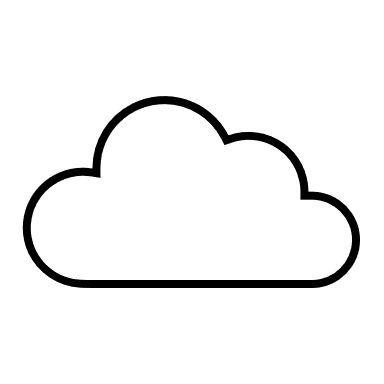 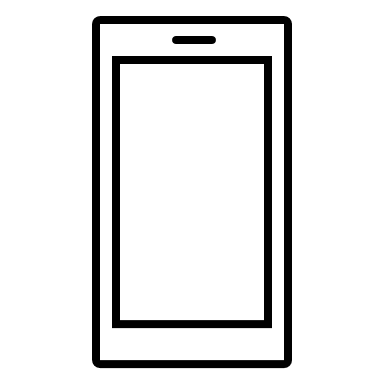 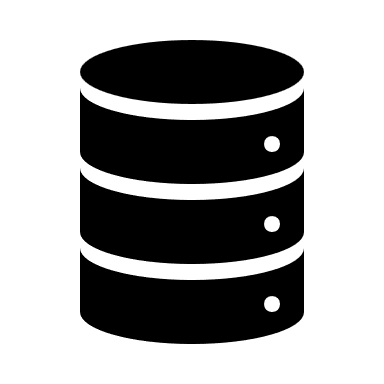 Server aggregates global model
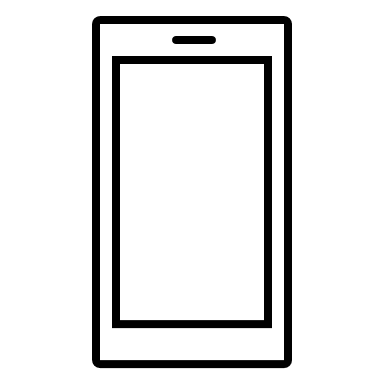 Can take many iterations
[Speaker Notes: The motivating application of secure aggregation is federated learning, where a set of M clients each holding a local dataset wish to jointly train a global machine learning model.

Each client first locally trains a model and sends to a server, whole aggregates them into a global model and sends it back.

This global model is not very good yet. The clients locally trains again to obtain updated models and repeat this process. It can take many iterations before the global model converges. 

A privacy issue with this procedure is that local models are revealed to the server, which may leak sensitive information about the local training data. 

To address this, the clients don’t send their models in the clear, but run an interactive protocol with the server instead to compute the aggregation results privately.  

I.e., a secure aggregation protocol.]
Abstraction: Single Server Aggregation
[Bonawitz et al. 2017]
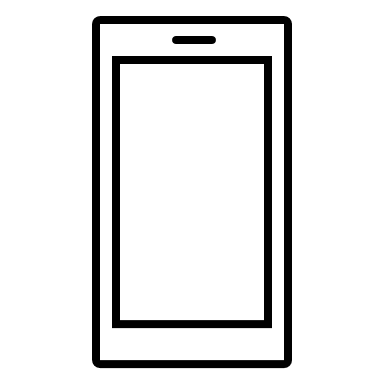 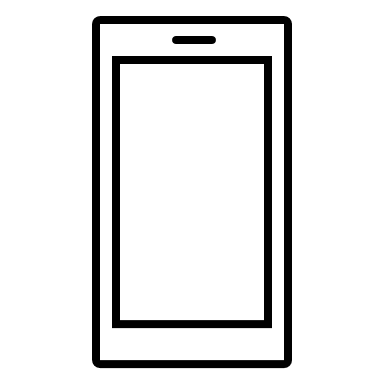 …
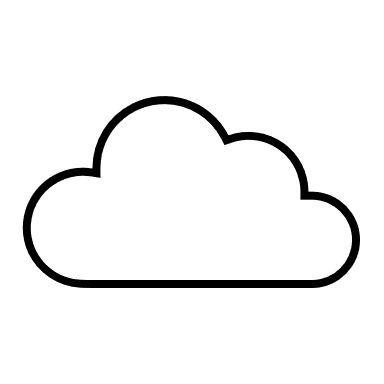 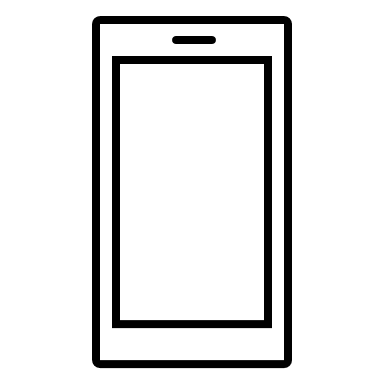 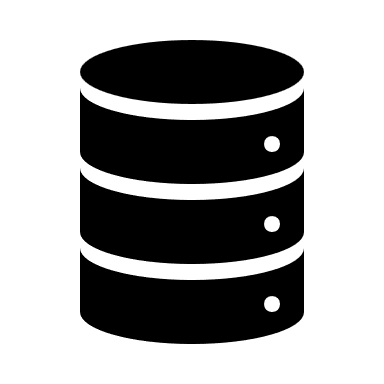 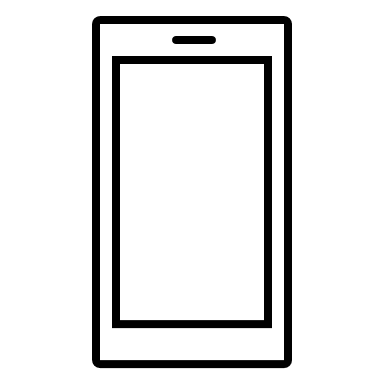 Clients only interact w/ server
[Speaker Notes: Abstractly, secure aggregation considers a set of M clients and a server.

The client inputs are high-dimension integer vectors of dimension ell with modulus B. 

At the end of the protocol, the server should learn the sum of client’s input, and nothing else. 

We require that clients only interact with the server, and not with each other.]
This Work: Single Server Repeated Aggregation
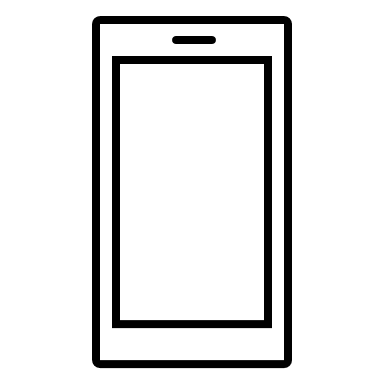 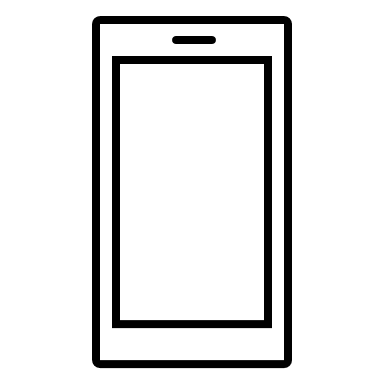 …
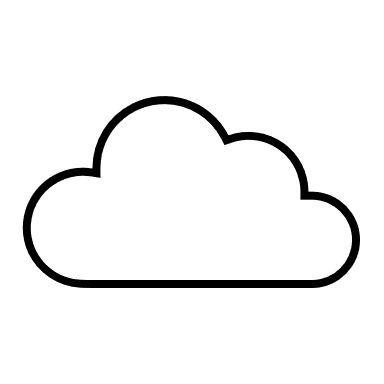 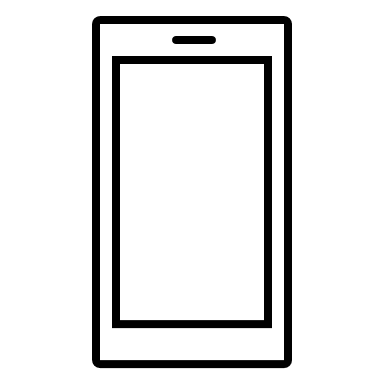 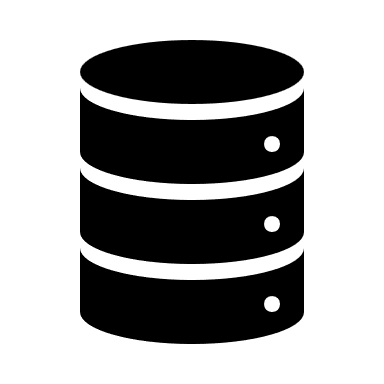 Same set of clients throughout
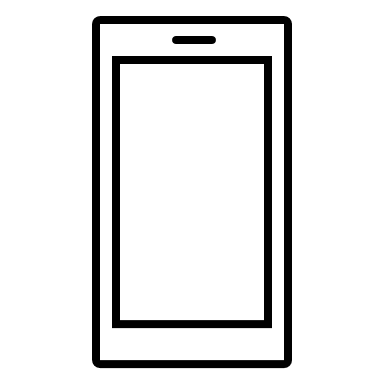 Allows for a reusable setup round
[Speaker Notes: In this work, we focus on the setting that we call repeated aggregation of T iterations. 

It’s a natural extension to the single-session setting, given the motivating application of federated learning. 

In this setting, the clients obtain new inputs at each iteration, and the server learns a new sum at each iteration. 

We assume the set of clients stays the same. 

This setting naturally allows for a reusable setup round, whose cost will be amortized away with many iterations.]
System Model and Assumptions
Clients dropout
Can happen at any point
Can rejoin later
Statically chosen by adversary
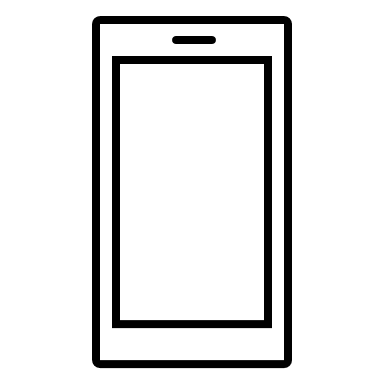 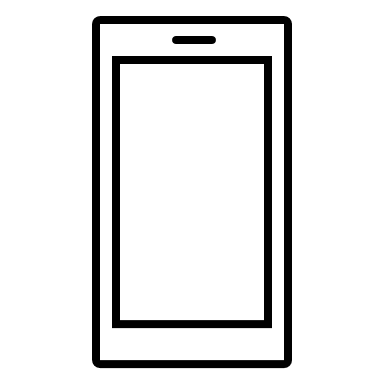 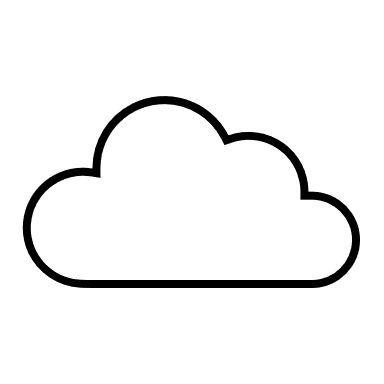 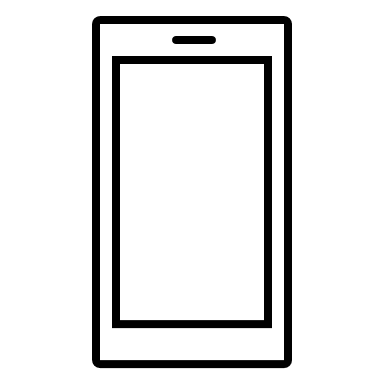 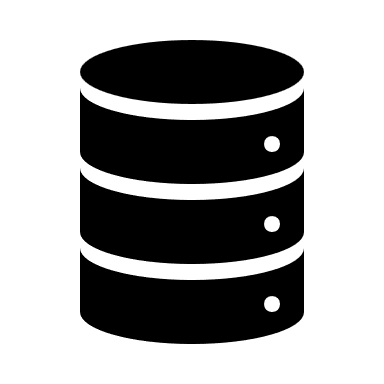 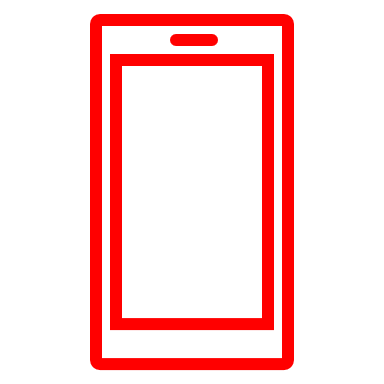 Corrupted server w/ colluding clients
Same corruption set throughout
Statically chosen
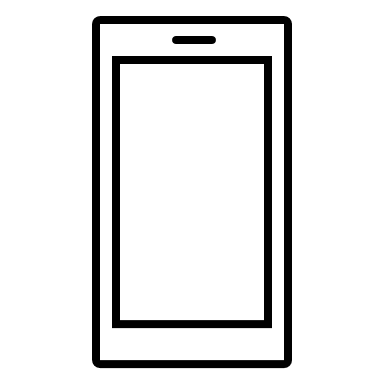 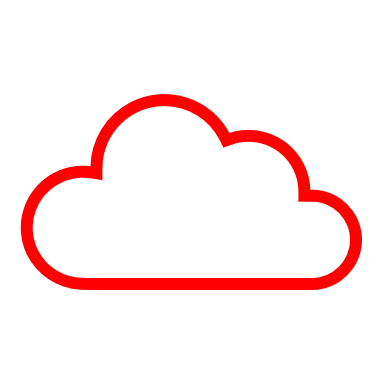 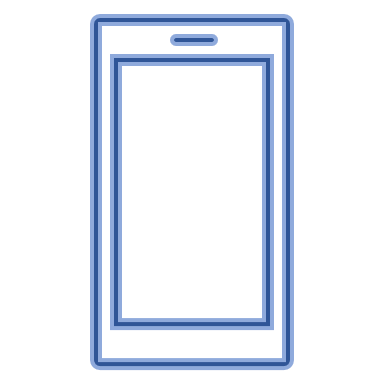 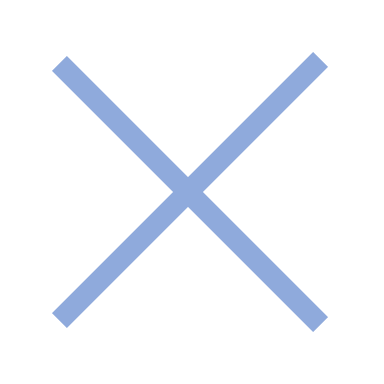 Assume PKI setup
[Speaker Notes: Next, I’ll describe our system model and assumptions in detail. 

First, the clients may dropout at any point of the protocol, for example due to crash failures. 

It’s may also rejoin at a later iteration. (I.e. the subset of dropout clients may be different for each iteration.)

We model the dropouts in our system to be statically chosen by an adversary at the beginning of the protocol. 

Second, a corrupted server may collude with some clients to break privacy. 

We assume a statically chosen corruption set that stays the same throughout all the iterations. 

We assume less than some delta fraction dropout and gamma fraction corruption happens throughout the iterations. 

Delta and gamma should sum to less than 1. 

Our protocol also assumes a PKI setup, where each client knows the public keys of other clients.]
Robustness and Privacy Guarantees
Robustness: if a client drops out..
During 1st round: input not included in aggregation
After 1st round: input included
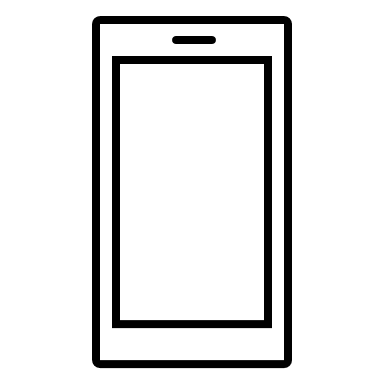 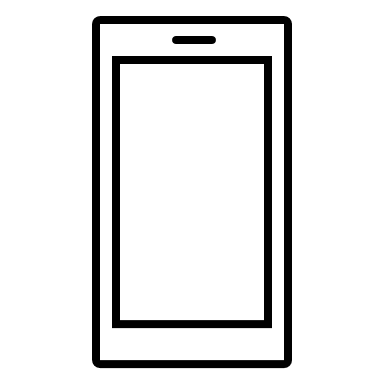 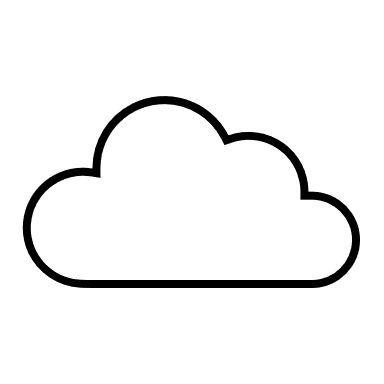 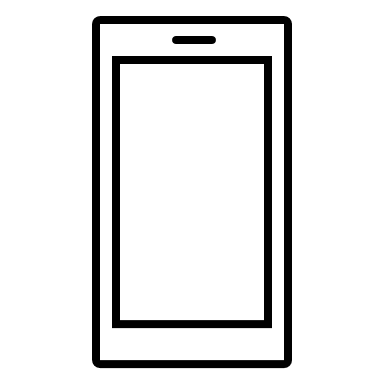 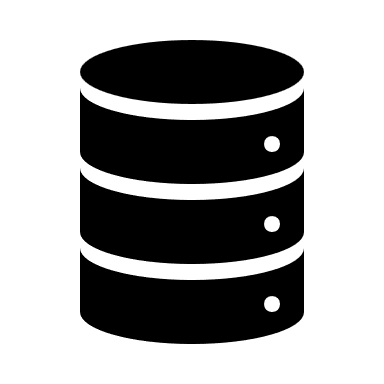 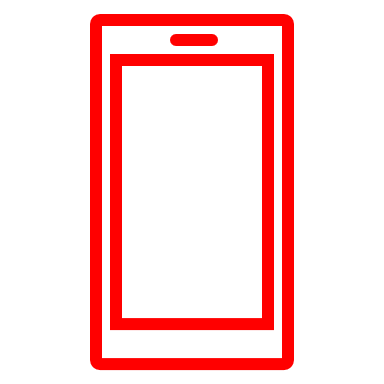 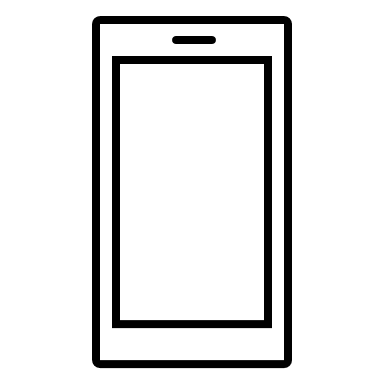 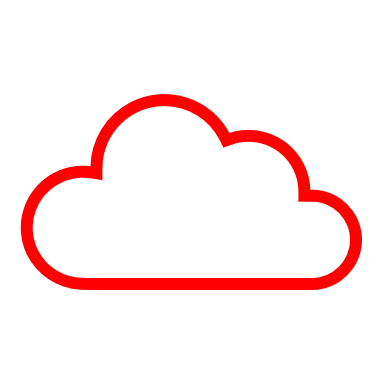 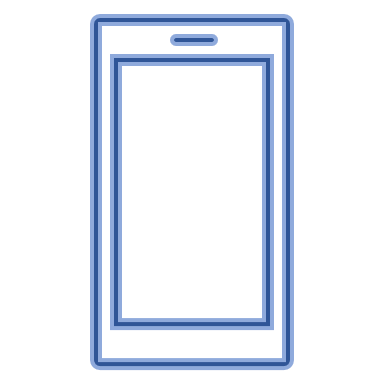 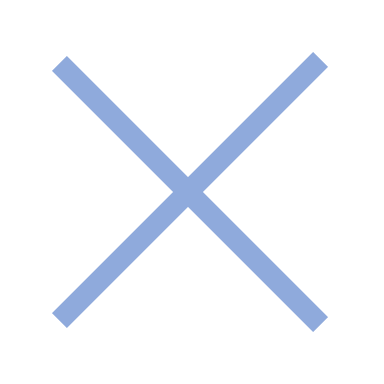 [Speaker Notes: The guarantees of our protocol are the following. 

Robustness says that if a client drops out during the first round of an iteration, then its input is not included in the aggregation result. 

If it completes the first round, then its input is guaranteed to be included in the result. 

Privacy says that the adversary controlling the server and colluding clients learns nothing beyond the aggregation result, which is a single sum over (1-delta-gamma) times M number of  honest inputs.]
Prior Works
[Speaker Notes: We now compare with some prior work in the repeated aggregation setting. In our setting, we consider an input dimension ell to be much larger than the security parameter lambda, which is in turn greater than log M and log B. 

The baseline for comparison is the state-of-art single-session protocol of [BBGLR20].

We simply repeat the protocol for each iteration, which requires 4 rounds in the malicious setting.  

A subtle point to note is that the protocol is only proven secure with a leakage of multiple non-overlapping sums to the adversary. This is weaker than the idea guarantee that the adversary learning only a single sum.]
Prior Works
MicroFedML [GPSBB22]
Reusable setup + 3 rounds per aggregation
Server computes DL
[Speaker Notes: A recent work of [GPSBB22] proposes a system called MicroFedML, which is the first work to take advantage of the repeated setting. 

It consists of a reusable setup round, plus 3 rounds per aggregation session.

The main limitation of their system is that the aggregation server recovers the result as the exponent in a DDH group. 

To recover the result in the clear, the server needs to solve discrete logarithm via brute force, which is only feasible for small values. 

Even then, the server computation is expensive due to the discrete log.]
This Work
This work: LERNA
Reusable setup + 3 rounds per aggregation
Fast server computation
[Speaker Notes: In this work, we propose a system that similarly run a re-usable setup round followed by 3 rounds per aggregation. 

Our different technique avoids the limitation of MicroFedML, and supports exponentially large domain B. 

In fact, our server computation is even faster than the baseline system of [BBGLR20]. 

An additional slight advantage is that we allow a wider range of threshold settings compared to MicroFedML, as shown in the table.]
Other Related Works
ACORN [BGLLMRY23]
SASH+[LCYFLL22]
Improve computation
	over [BBGLR20]
Semi-honest only
More rounds
Add input validation
	to [BBGLR20]
Reduce computation w/
	seed-homomorphic PRG 
Still 4 rounds
[Speaker Notes: There are many other work that aims to improve the state-of-art protocol of BBGLR20 in different directions. 

The work of [LCYFLL22] proposes a semi-honest only protocol that improves the computation cost.

However, it does so at the cost of requiring more rounds than the baseline. 

The work of [BGLLMRY23] proposes a system ACORN that added input validation. 

They also reduces the computation compared to the baseline using a seed-homomorphic PRG. 

Their system focuses still on the single session setting and requires 4 rounds per aggregation.]
Strawman: w/ linear secret sharing
Warm up to our actual protocol
Inefficient as is
Doesn’t utilize setup round

Based on linear secret sharing
Different from “pair-wise masking” paradigm
	[Bonawitz et al. 2017, BBGLR20]

Focus on semi-honest setting
[Speaker Notes: As a warmup to our actual protocol, I’ll first describe an inefficient strawman solution which does not utilize the setup round. 

It’s based on linear secret sharing and is different from the popular paradigm of using pair-wise cancellation masks. 

But this strawman is conceptually simpler, and will be closer to our final protocol. 

For this talk, I will focus on the semi-honest setting.]
Strawman: w/ linear secret sharing
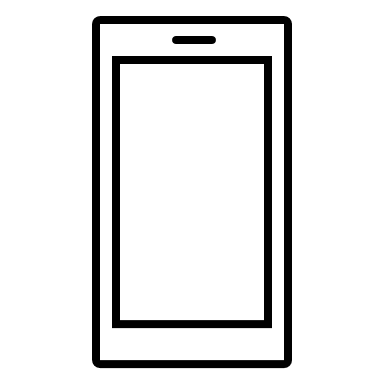 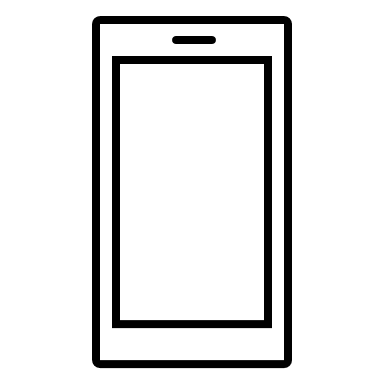 …
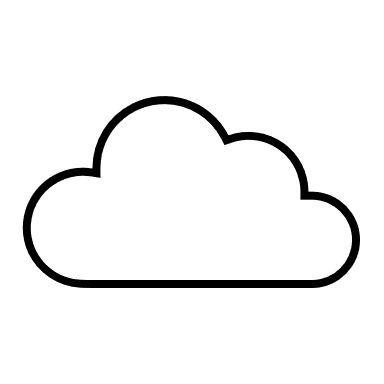 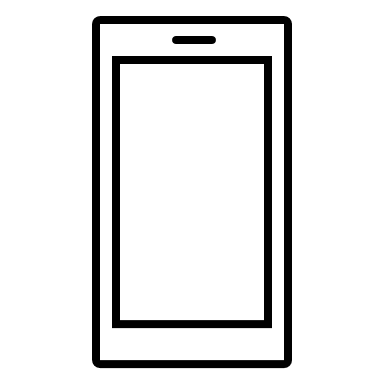 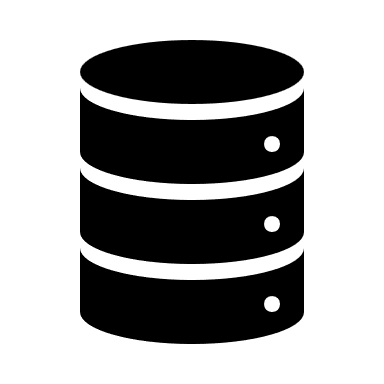 Server forward encrypted shares
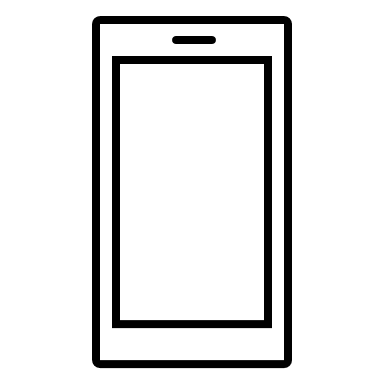 [Speaker Notes: In the first stage, every client P_i samples a fresh one-time pad for the current iteration t, and secret shares it with other clients. 

In more detail, P_i first computes the shares r_{i,j} for all j, and then encrypte r_{i,j} under the target client P_j’s public key. 

It sends them to the server, who forwards the encrypted shares to the targets. 

This step is already the most expensive one, as the clients distribute shares of a large one-time-pad to each other. 

This incurs a communication cost of M-squared times the input dimension ell.]
Strawman: w/ linear secret sharing
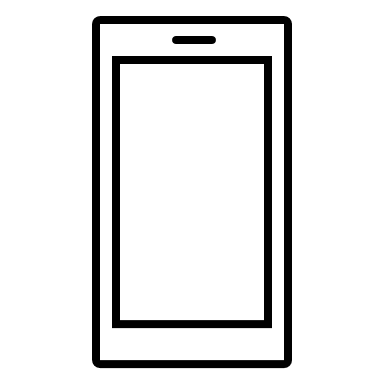 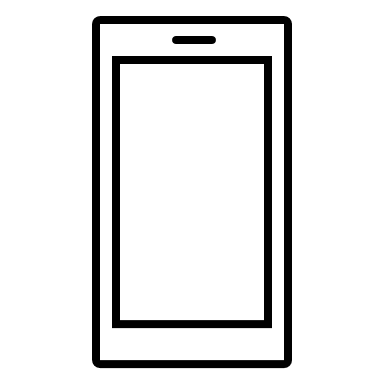 …
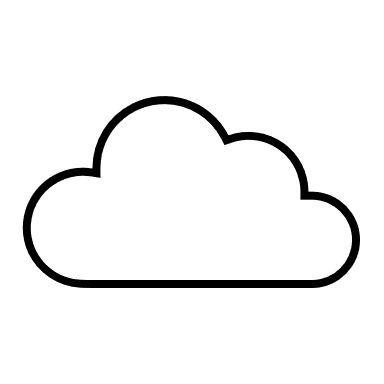 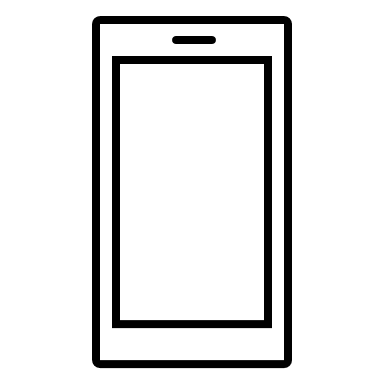 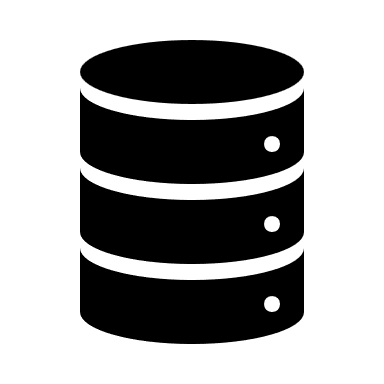 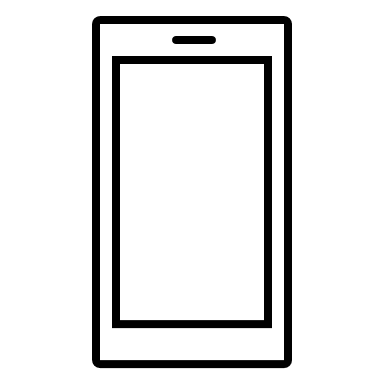 [Speaker Notes: In the second stage, clients simply send its input, masked by the one-time r_i, to the server. 

The server locally aggregates the masked inputs as z_U, which contains the desired aggregation result m_U, plus the aggregated masks r_U. 

The remaining task is to remove the aggregated mask r_U.]
Strawman: w/ linear secret sharing
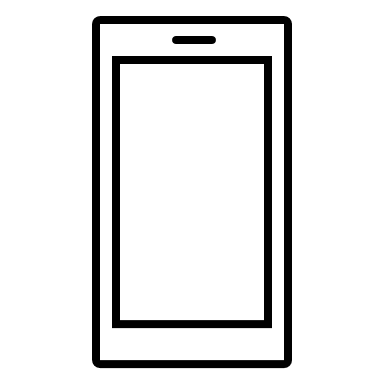 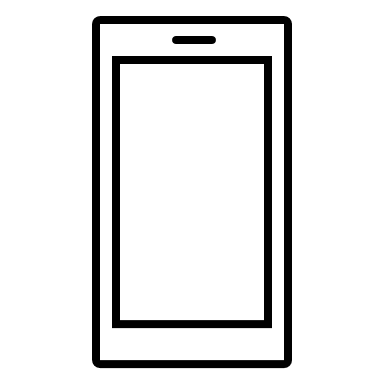 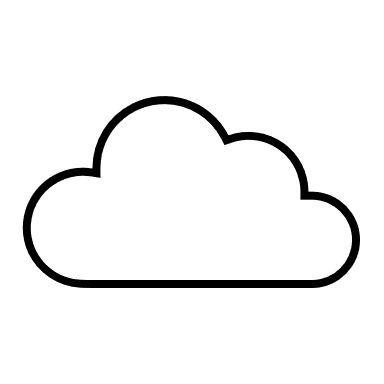 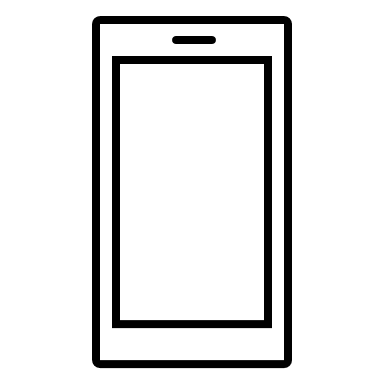 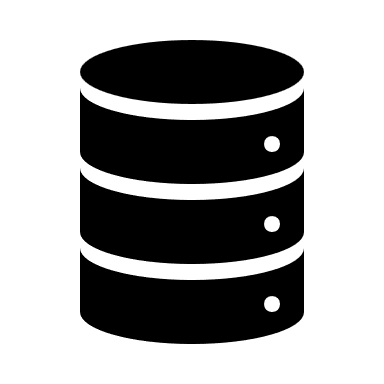 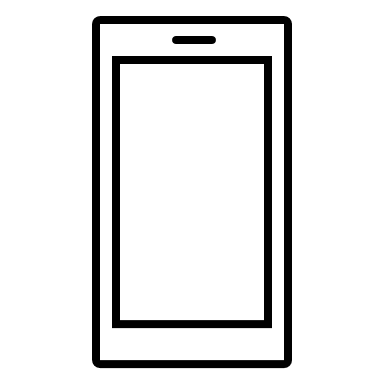 [Speaker Notes: For this, the server notify every client of the current online set of clients, U.]
Strawman: w/ linear secret sharing
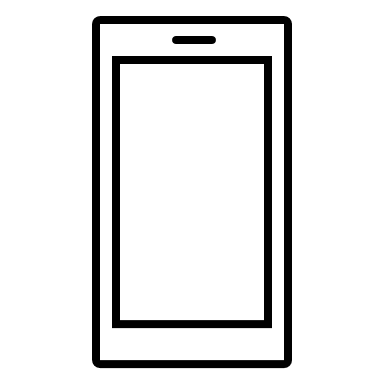 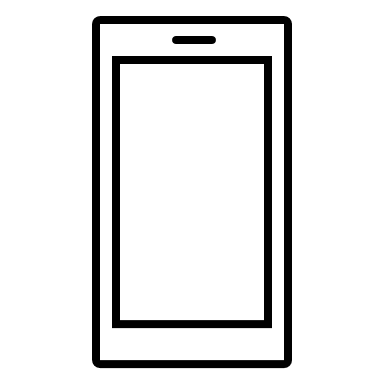 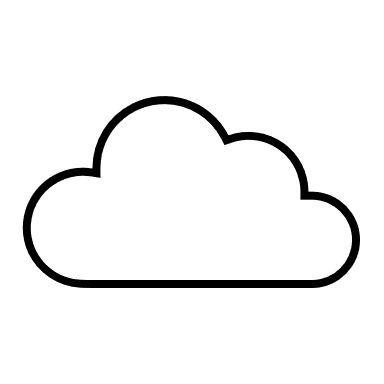 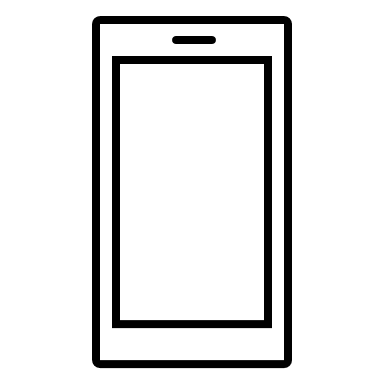 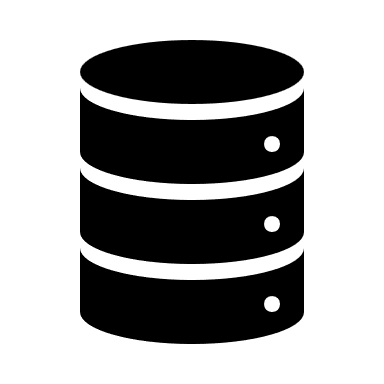 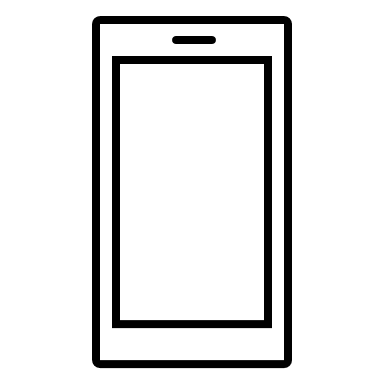 [Speaker Notes: Each client locally aggregates its shares of the masks over U. 

By linearity of the secret sharing, the aggregated shares equals a share of the aggregated masks, which we call r_{U, i}]
Strawman: w/ linear secret sharing
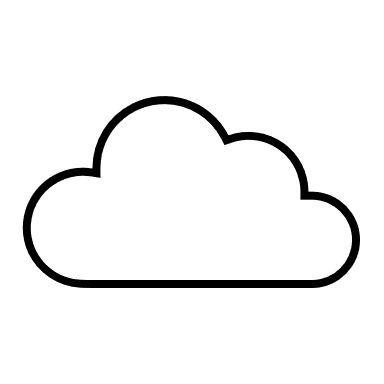 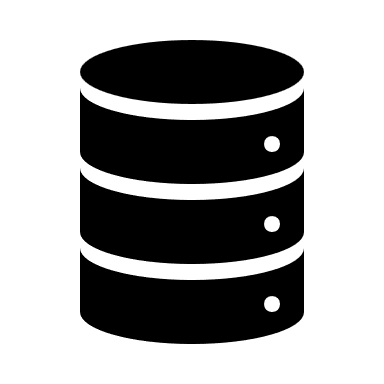 [Speaker Notes: The server finally reconstruct the received shares to recover r_U, and subtract it to recover the aggregation result.]
Strawman: w/ linear secret sharing
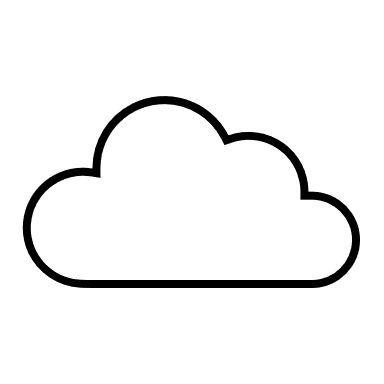 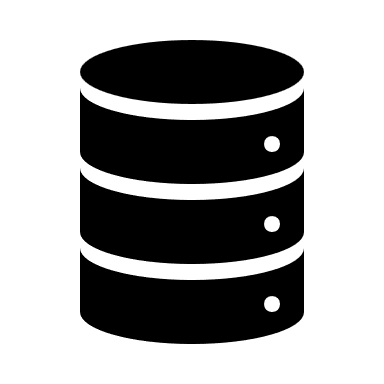 By linearity
[Speaker Notes: To verify correctness, we can simply write out the term r_{U,i} in the calculation.

By linearity of the secret sharing scheme, this is equivalent to running Recon over the shares r_{j,i} for all j, and sum them over U. 

This is exactly the aggregated masks as desired.]
Strawman: w/ linear secret sharing
[Speaker Notes: For a new iteration, the strawman solution needs to run the secret sharing step again, which is very costly both in terms of communication and round complexity. 

Our main ingredient is a key-homomorphic masking scheme that allows us to avoid doing secret sharing for every iteration.]
Key-homomorphic Masking (Simplified)
[Speaker Notes: Each client can create a masked input z using a secret key s and a fresh random tag tau. 

To unmask the result, one first obtain an “empty” mask under the same secret key and tag, and then run the unmask algorithm to recover m. 

Importantly, the scheme has additive homomorphism over both the secret key space and the message space.

That is, evaluating any linear function over masked values translates to evaluating the same function over both the secret keys and messages.]
Strawman: w/ linear secret sharing
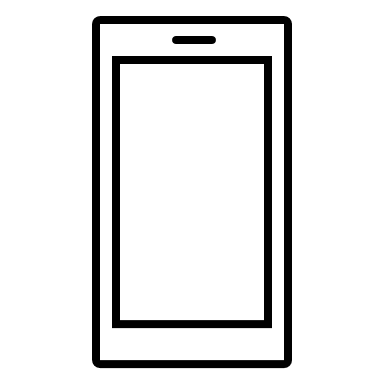 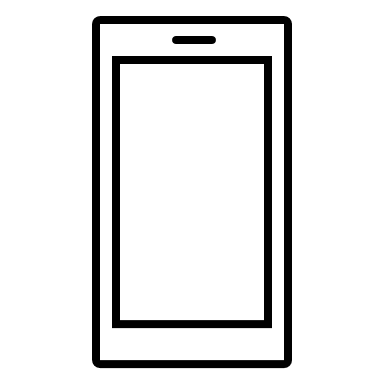 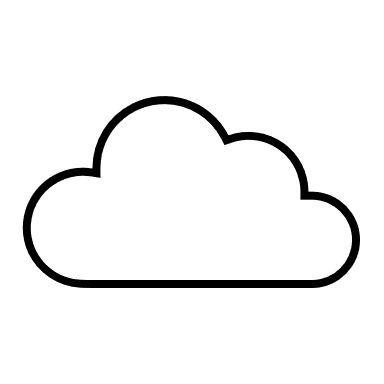 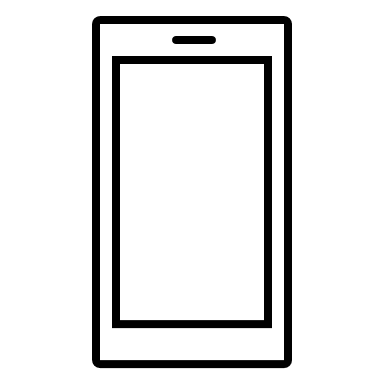 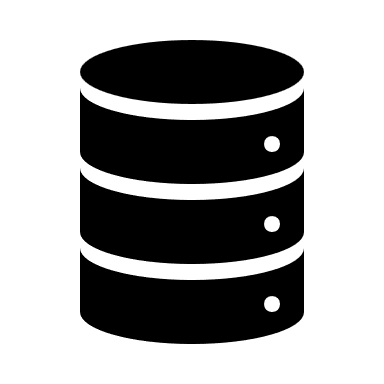 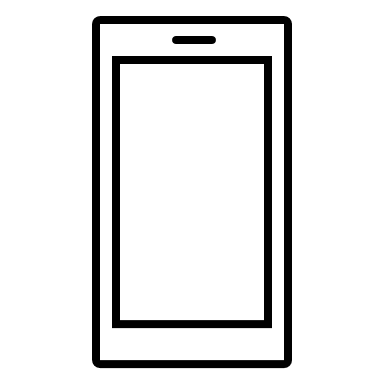 [Speaker Notes: To motivate the idea for LERNA, we first describe an inefficient strawman solution based on linear threshold secret sharing. 

First, every client samples a secret one-time pad c_i, and secret shares it with every other clients. 

They use the server to forward the shares.]
LERNA w/ Key-homomorphic Masking
Setup:
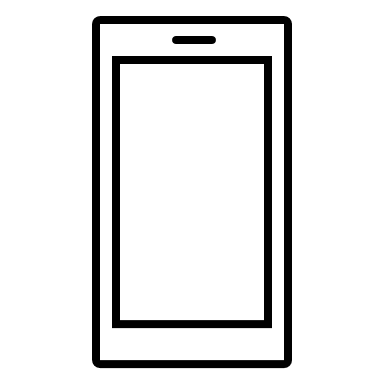 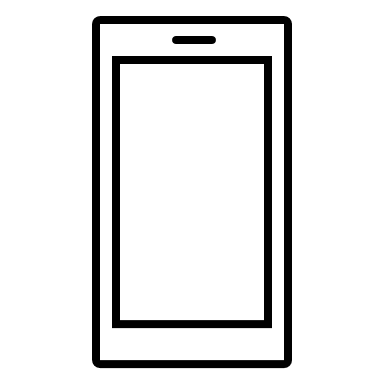 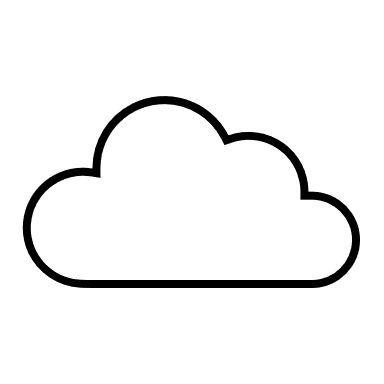 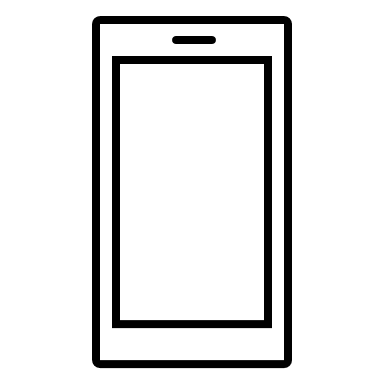 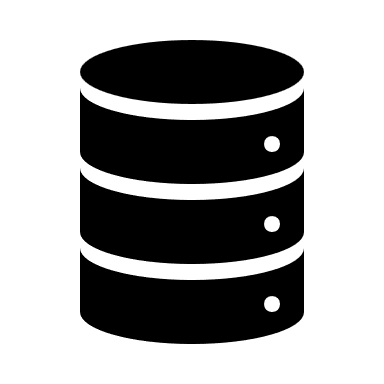 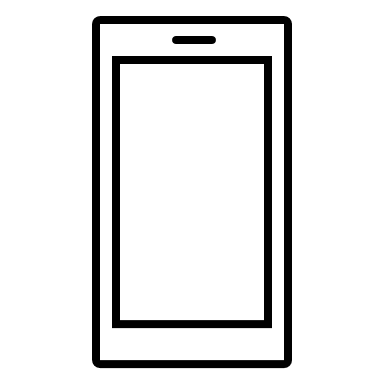 [Speaker Notes: To motivate the idea for LERNA, we first describe an inefficient strawman solution based on linear threshold secret sharing. 

First, every client samples a secret one-time pad c_i, and secret shares it with every other clients. 

They use the server to forward the shares.]
LERNA w/ Key-homomorphic Masking
Setup:
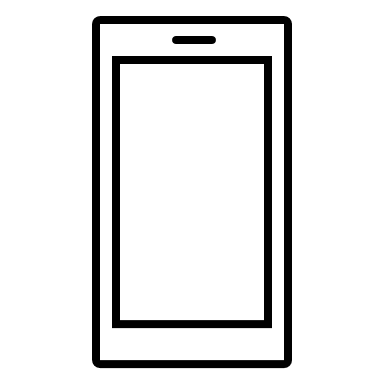 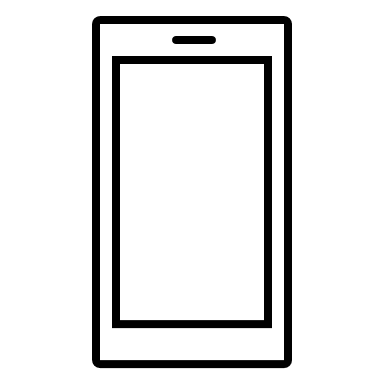 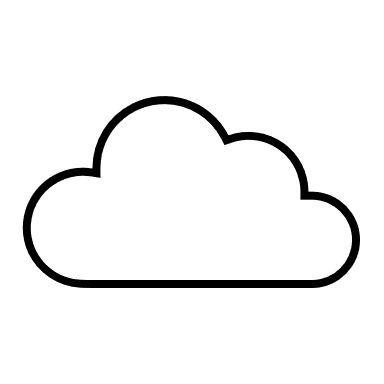 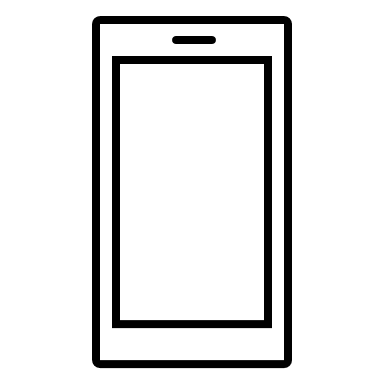 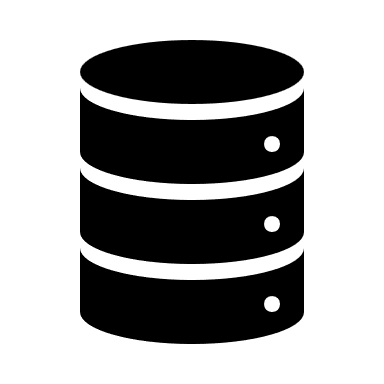 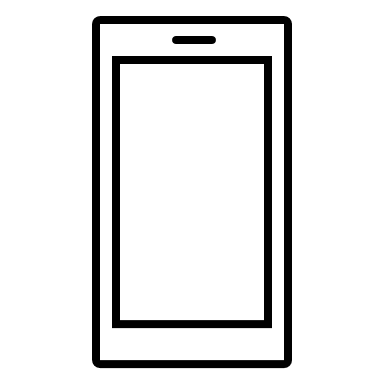 [Speaker Notes: To motivate the idea for LERNA, we first describe an inefficient strawman solution based on linear threshold secret sharing. 

First, every client samples a secret one-time pad c_i, and secret shares it with every other clients. 

They use the server to forward the shares.]
LERNA w/ Key-homomorphic Masking
Setup:
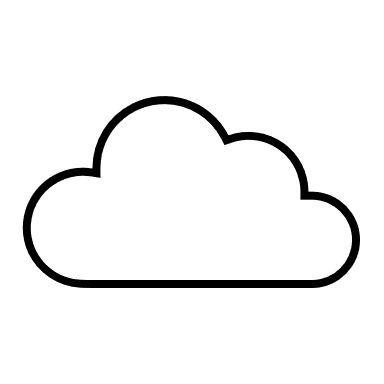 By key-homomorphism
[Speaker Notes: To motivate the idea for LERNA, we first describe an inefficient strawman solution based on linear threshold secret sharing. 

First, every client samples a secret one-time pad c_i, and secret shares it with every other clients. 

They use the server to forward the shares.]
Key-homomorphic Masking from LWR
[BLMR13]
[Speaker Notes: Each client can create a masked input z using a secret key s and a fresh random tag tau. 

To unmask the result, one first obtain an “empty” mask under the same secret key and tag, and then run the unmask algorithm to recover m. 

Importantly, the scheme has additive homomorphism over both the secret key space and the message space.

That is, evaluating any linear function over masked values translates to evaluating the same function over both the secret keys and messages.]
Key-homomorphic Masking from LWR
[BLMR13]
[Speaker Notes: Each client can create a masked input z using a secret key s and a fresh random tag tau. 

To unmask the result, one first obtain an “empty” mask under the same secret key and tag, and then run the unmask algorithm to recover m. 

Importantly, the scheme has additive homomorphism over both the secret key space and the message space.

That is, evaluating any linear function over masked values translates to evaluating the same function over both the secret keys and messages.]
LERNA w/ Approx. Key-homomorphic Masking
Setup:
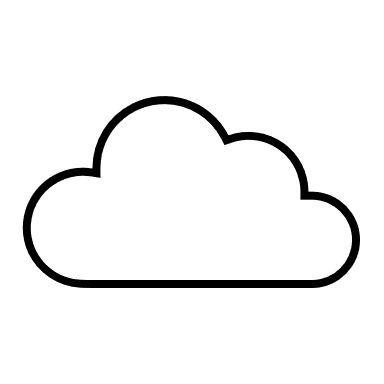 [Speaker Notes: To motivate the idea for LERNA, we first describe an inefficient strawman solution based on linear threshold secret sharing. 

First, every client samples a secret one-time pad c_i, and secret shares it with every other clients. 

They use the server to forward the shares.]
LERNA w/ Approx. Key-homomorphic Masking
Setup:
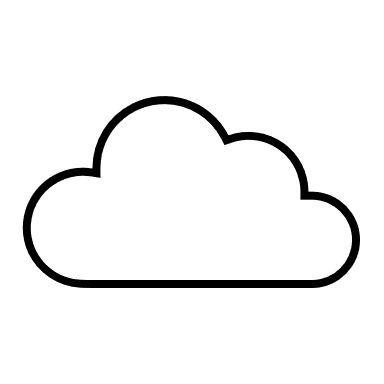 [Speaker Notes: To motivate the idea for LERNA, we first describe an inefficient strawman solution based on linear threshold secret sharing. 

First, every client samples a secret one-time pad c_i, and secret shares it with every other clients. 

They use the server to forward the shares.]
LERNA w/ Approx. Key-homomorphic Masking
Setup:
Flat Secret Sharing w/ 
0-1 Coeff.
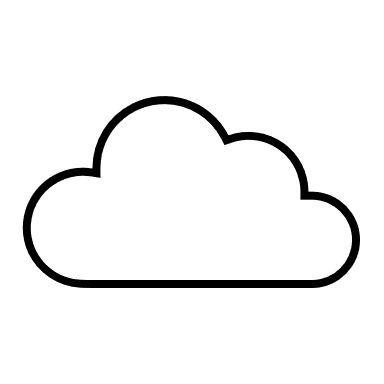 [Speaker Notes: To motivate the idea for LERNA, we first describe an inefficient strawman solution based on linear threshold secret sharing. 

First, every client samples a secret one-time pad c_i, and secret shares it with every other clients. 

They use the server to forward the shares.]
Flat Secret Sharing
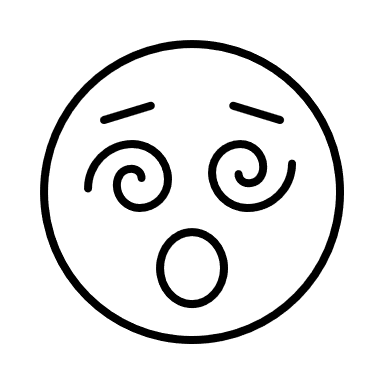 Setup:
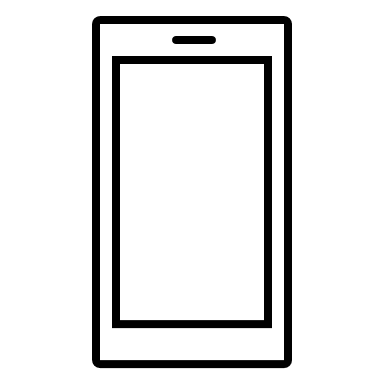 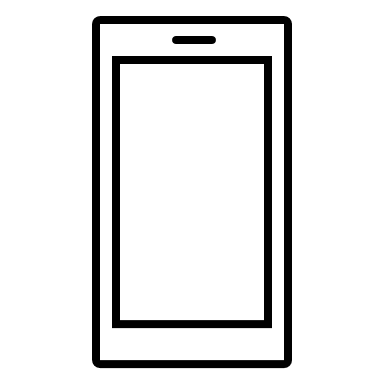 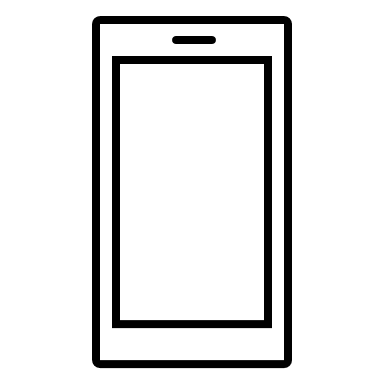 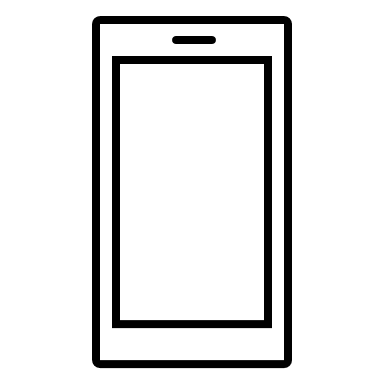 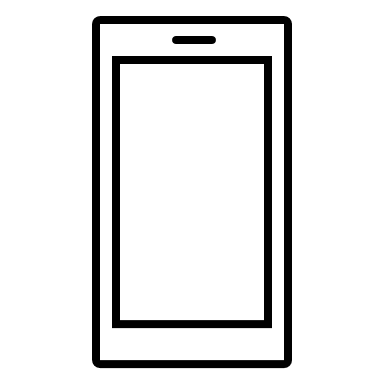 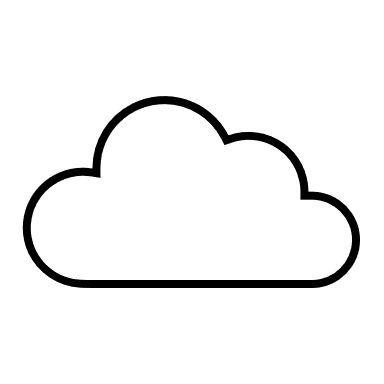 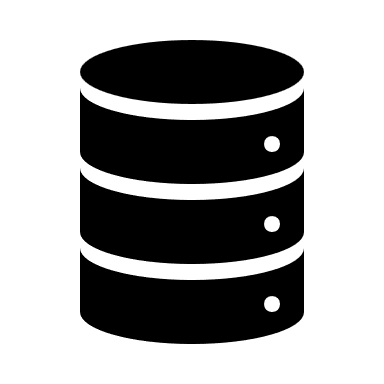 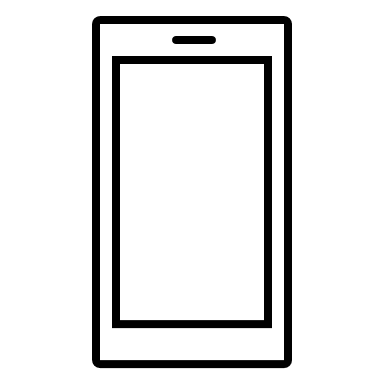 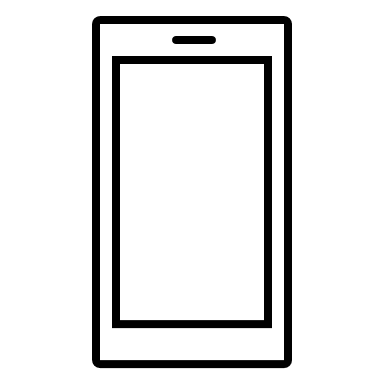 [Speaker Notes: To build the flat secret sharing scheme, we mostly borrows the existing scheme in [DT06], which is a scheme with 0-1 coefficients as desired, but has a large total share size of M-to-the-5.3. 

This is prohibitively large in our setting with a large number of clients. 

Our first idea is to run the secret sharing scheme over only a randomly selected committee of size lambda. 

This introduces a negligible error probability over the random choice made during the setup round, but will reduce the total share size to just lambda-to-the-5.3, which is independent of M. 

We manage to improve the efficiency to lambda-squared, by relaxing the construction a little bit. 

Originally, the scheme has a single threshold t. Any subset below the threshold doesn’t learn anything about the secret, while any subset above the threshold can reconstruct.

In our relaxation, we introduces a privacy threshold, and a reconstruction threshold, which has a constant fraction gap between them. 

The scheme doesn’t guarantee reconstruction or privacy for a subset of the size in the gap.]
Flat Secret Sharing
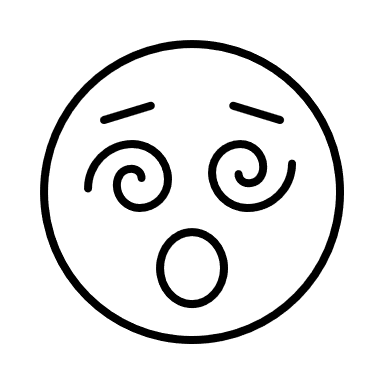 Setup:
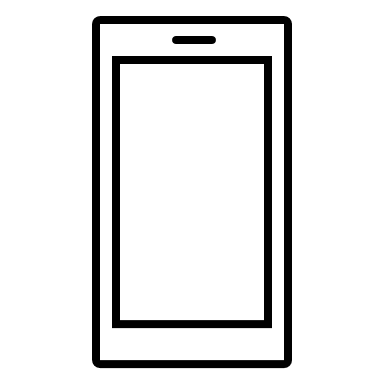 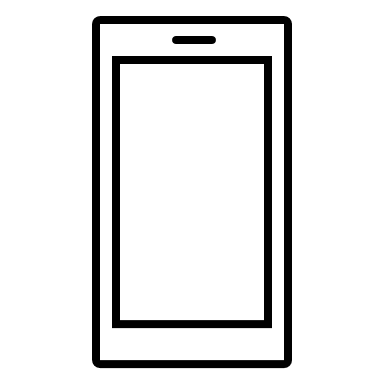 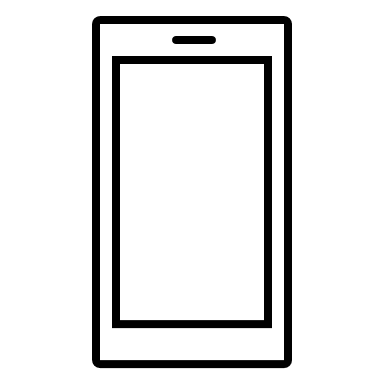 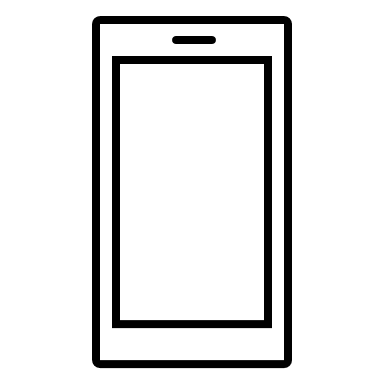 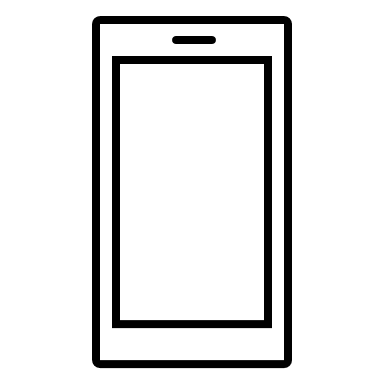 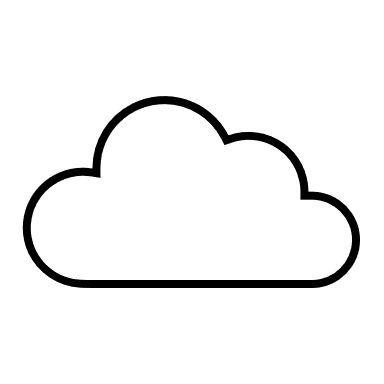 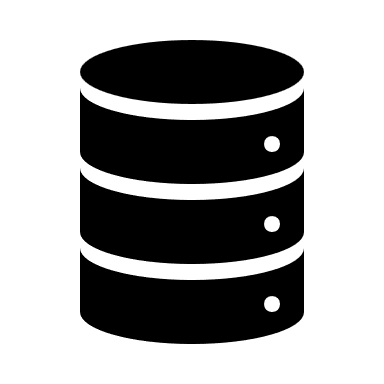 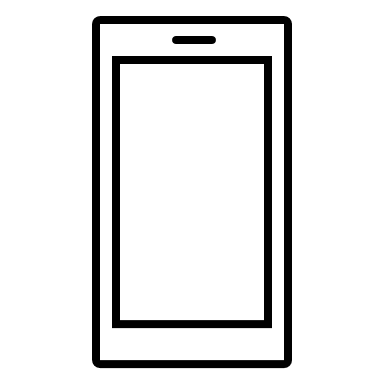 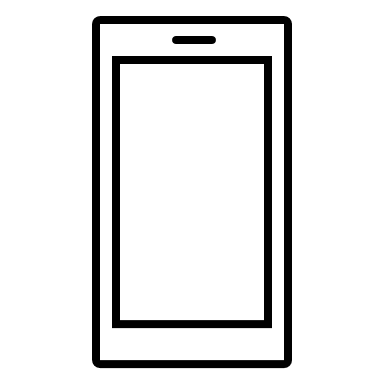 [Speaker Notes: To build the flat secret sharing scheme, we mostly borrows the existing scheme in [DT06], which is a scheme with 0-1 coefficients as desired, but has a large total share size of M-to-the-5.3. 

This is prohibitively large in our setting with a large number of clients. 

Our first idea is to run the secret sharing scheme over only a randomly selected committee of size lambda. 

This introduces a negligible error probability over the random choice made during the setup round, but will reduce the total share size to just lambda-to-the-5.3, which is independent of M. 

We manage to improve the efficiency to lambda-squared, by relaxing the construction a little bit. 

Originally, the scheme has a single threshold t. Any subset below the threshold doesn’t learn anything about the secret, while any subset above the threshold can reconstruct.

In our relaxation, we introduces a privacy threshold, and a reconstruction threshold, which has a constant fraction gap between them. 

The scheme doesn’t guarantee reconstruction or privacy for a subset of the size in the gap.]
Flat Secret Sharing
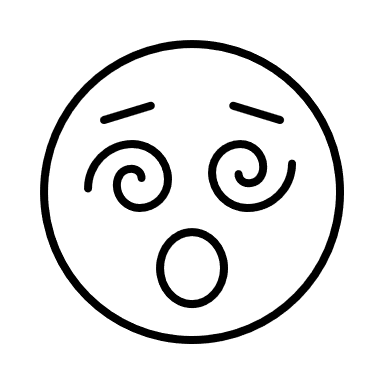 Setup:
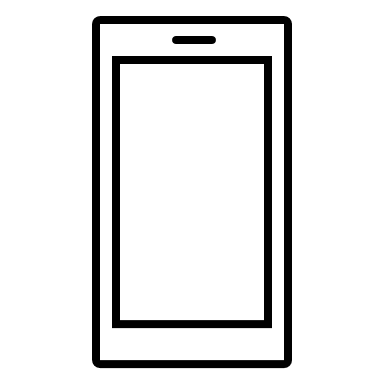 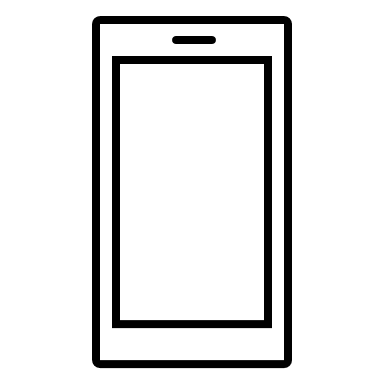 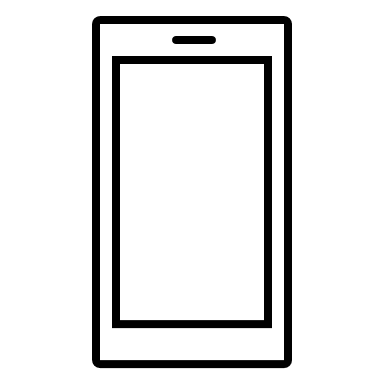 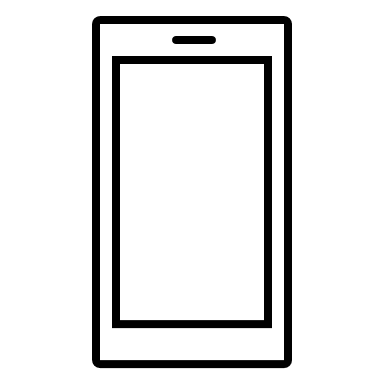 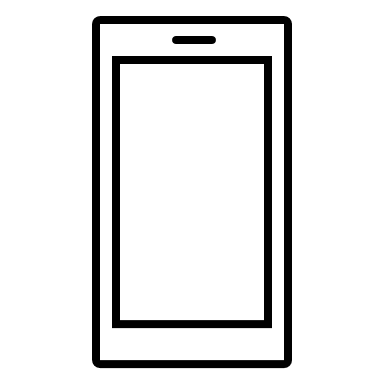 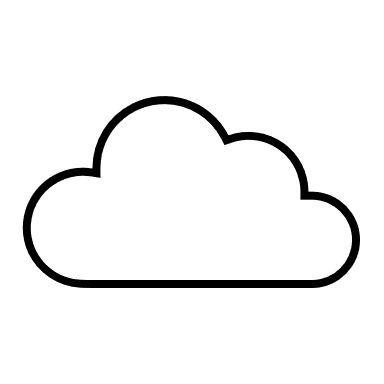 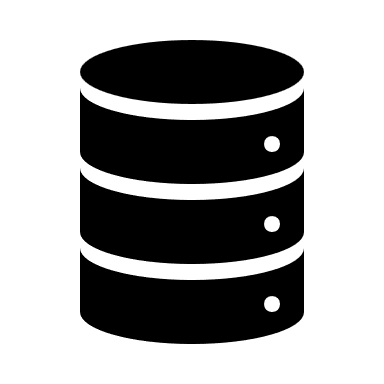 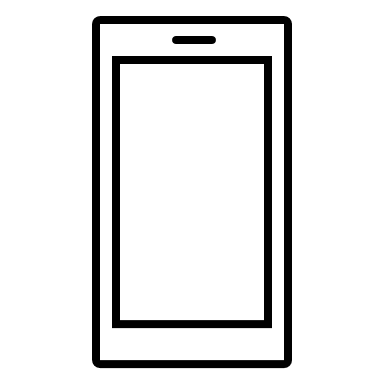 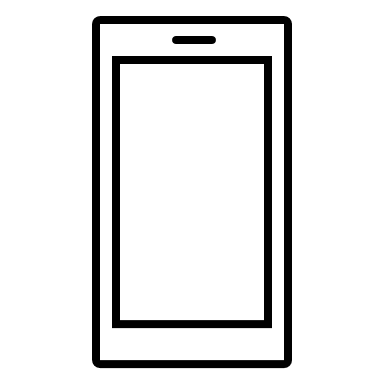 [Speaker Notes: To build the flat secret sharing scheme, we mostly borrows the existing scheme in [DT06], which is a scheme with 0-1 coefficients as desired, but has a large total share size of M-to-the-5.3. 

This is prohibitively large in our setting with a large number of clients. 

Our first idea is to run the secret sharing scheme over only a randomly selected committee of size lambda. 

This introduces a negligible error probability over the random choice made during the setup round, but will reduce the total share size to just lambda-to-the-5.3, which is independent of M. 

We manage to improve the efficiency to lambda-squared, by relaxing the construction a little bit. 

Originally, the scheme has a single threshold t. Any subset below the threshold doesn’t learn anything about the secret, while any subset above the threshold can reconstruct.

In our relaxation, we introduces a privacy threshold, and a reconstruction threshold, which has a constant fraction gap between them. 

The scheme doesn’t guarantee reconstruction or privacy for a subset of the size in the gap.]
Flat Secret Sharing
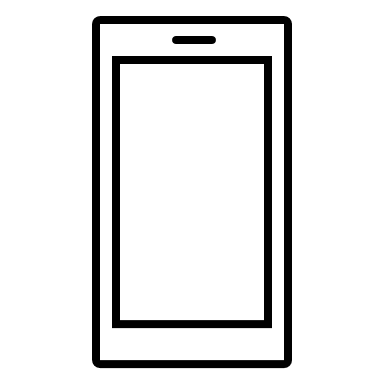 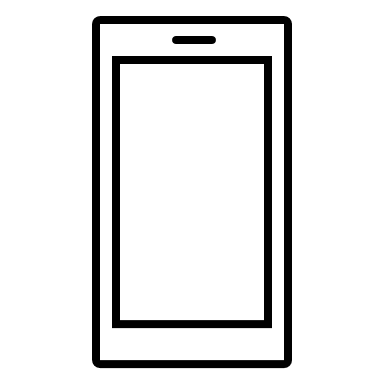 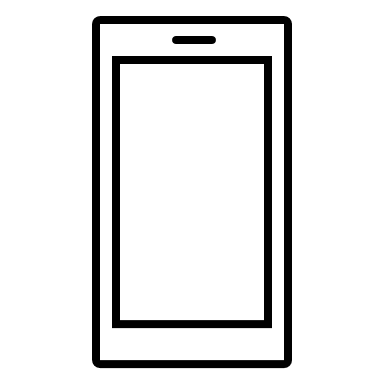 Setup:
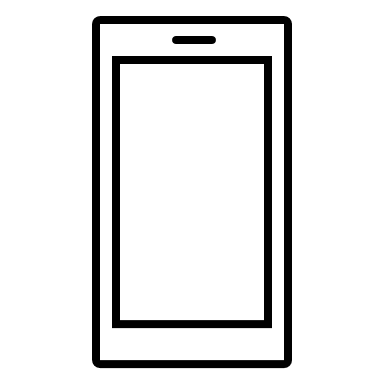 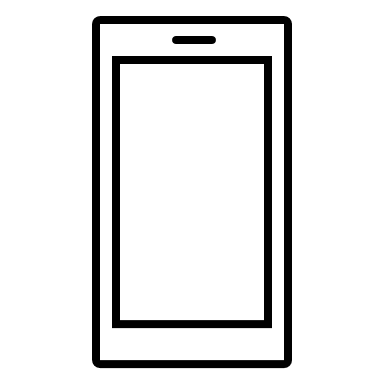 Comm. cost for setup reduced!
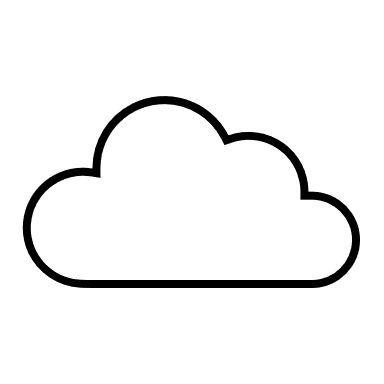 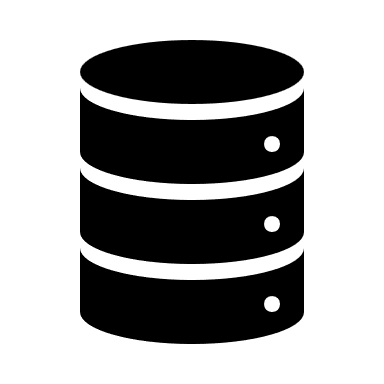 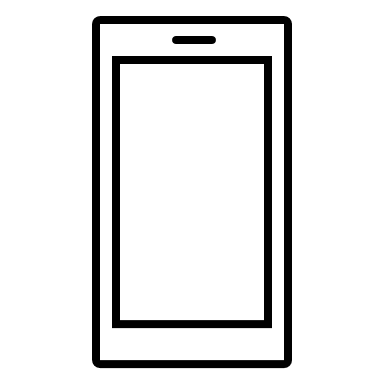 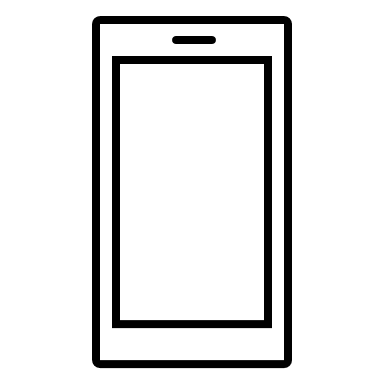 [Speaker Notes: To build the flat secret sharing scheme, we mostly borrows the existing scheme in [DT06], which is a scheme with 0-1 coefficients as desired, but has a large total share size of M-to-the-5.3. 

This is prohibitively large in our setting with a large number of clients. 

Our first idea is to run the secret sharing scheme over only a randomly selected committee of size lambda. 

This introduces a negligible error probability over the random choice made during the setup round, but will reduce the total share size to just lambda-to-the-5.3, which is independent of M. 

We manage to improve the efficiency to lambda-squared, by relaxing the construction a little bit. 

Originally, the scheme has a single threshold t. Any subset below the threshold doesn’t learn anything about the secret, while any subset above the threshold can reconstruct.

In our relaxation, we introduces a privacy threshold, and a reconstruction threshold, which has a constant fraction gap between them. 

The scheme doesn’t guarantee reconstruction or privacy for a subset of the size in the gap.]
Flat Secret Sharing
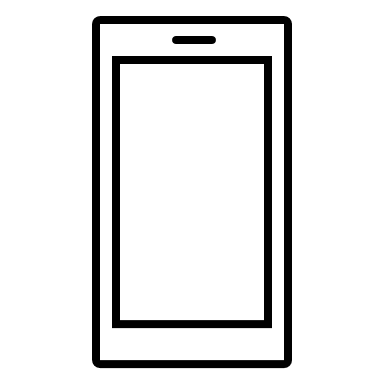 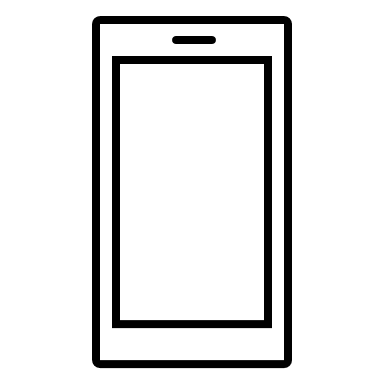 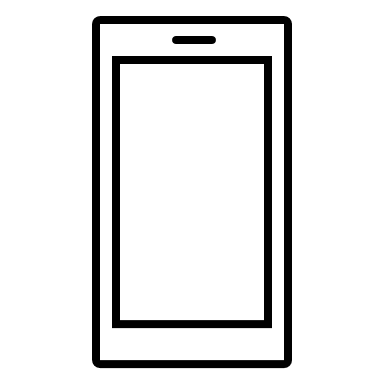 Setup:
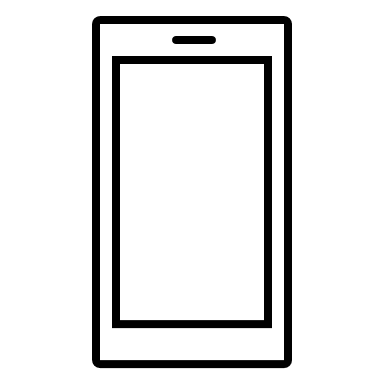 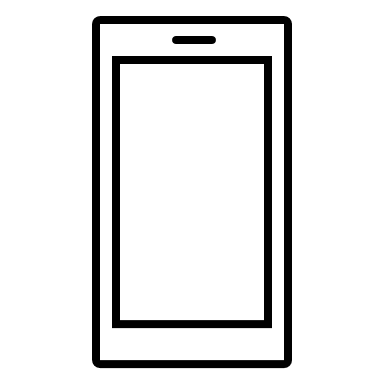 Comm. cost for setup reduced!
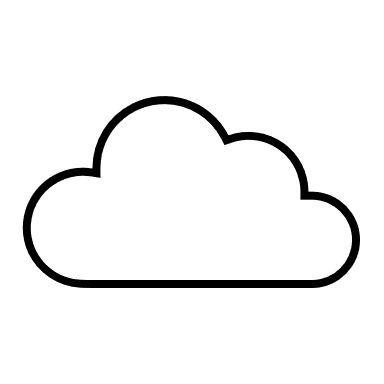 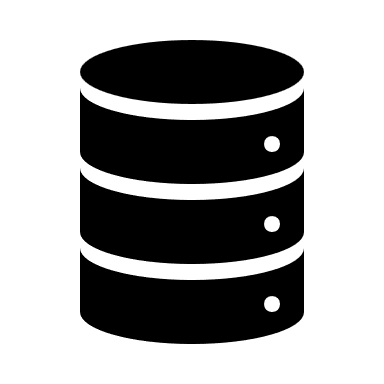 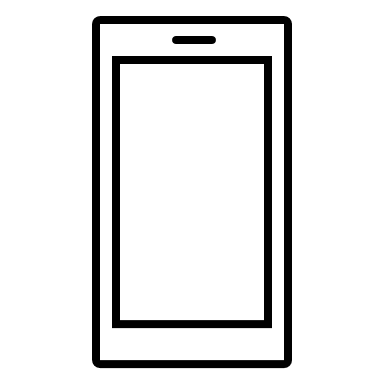 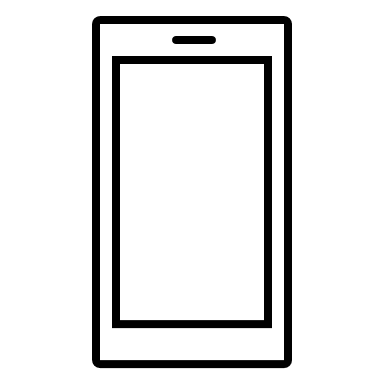 [Speaker Notes: To build the flat secret sharing scheme, we mostly borrows the existing scheme in [DT06], which is a scheme with 0-1 coefficients as desired, but has a large total share size of M-to-the-5.3. 

This is prohibitively large in our setting with a large number of clients. 

Our first idea is to run the secret sharing scheme over only a randomly selected committee of size lambda. 

This introduces a negligible error probability over the random choice made during the setup round, but will reduce the total share size to just lambda-to-the-5.3, which is independent of M. 

We manage to improve the efficiency to lambda-squared, by relaxing the construction a little bit. 

Originally, the scheme has a single threshold t. Any subset below the threshold doesn’t learn anything about the secret, while any subset above the threshold can reconstruct.

In our relaxation, we introduces a privacy threshold, and a reconstruction threshold, which has a constant fraction gap between them. 

The scheme doesn’t guarantee reconstruction or privacy for a subset of the size in the gap.]
Flat Secret Sharing
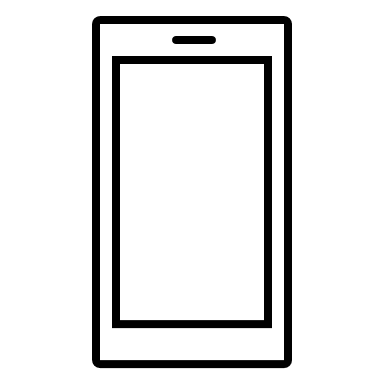 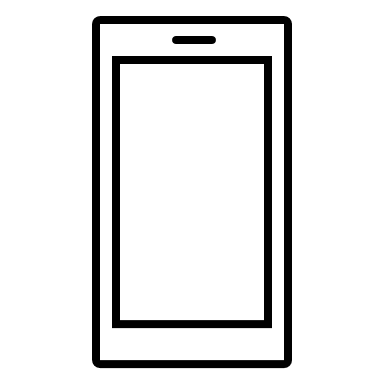 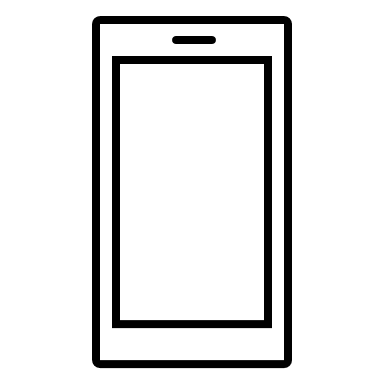 Setup:
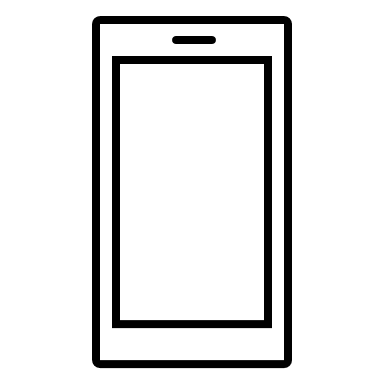 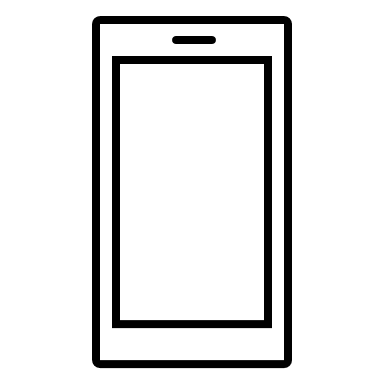 Comm. cost for setup reduced!
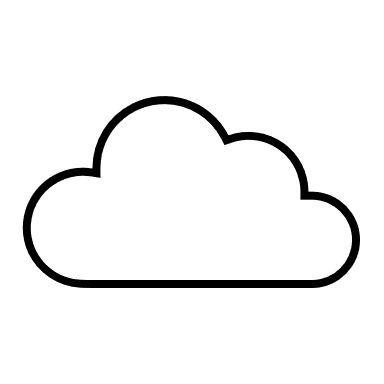 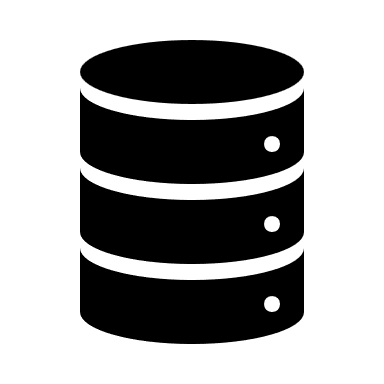 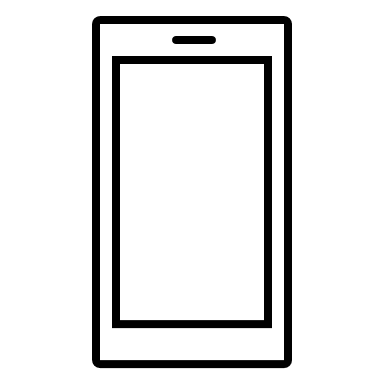 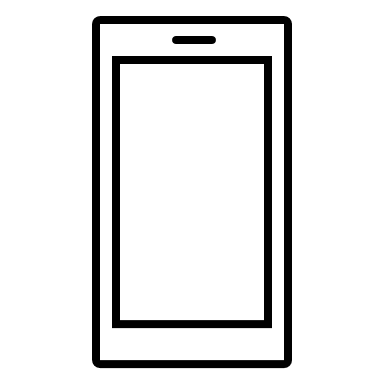 [Speaker Notes: To build the flat secret sharing scheme, we mostly borrows the existing scheme in [DT06], which is a scheme with 0-1 coefficients as desired, but has a large total share size of M-to-the-5.3. 

This is prohibitively large in our setting with a large number of clients. 

Our first idea is to run the secret sharing scheme over only a randomly selected committee of size lambda. 

This introduces a negligible error probability over the random choice made during the setup round, but will reduce the total share size to just lambda-to-the-5.3, which is independent of M. 

We manage to improve the efficiency to lambda-squared, by relaxing the construction a little bit. 

Originally, the scheme has a single threshold t. Any subset below the threshold doesn’t learn anything about the secret, while any subset above the threshold can reconstruct.

In our relaxation, we introduces a privacy threshold, and a reconstruction threshold, which has a constant fraction gap between them. 

The scheme doesn’t guarantee reconstruction or privacy for a subset of the size in the gap.]
Flat Secret Sharing
[Speaker Notes: To build the flat secret sharing scheme, we mostly borrows the existing scheme in [DT06], which is a scheme with 0-1 coefficients as desired, but has a large total share size of M-to-the-5.3. 

This is prohibitively large in our setting with a large number of clients. 

Our first idea is to run the secret sharing scheme over only a randomly selected committee of size lambda. 

This introduces a negligible error probability over the random choice made during the setup round, but will reduce the total share size to just lambda-to-the-5.3, which is independent of M. 

We manage to improve the efficiency to lambda-squared, by relaxing the construction a little bit. 

Originally, the scheme has a single threshold t. Any subset below the threshold doesn’t learn anything about the secret, while any subset above the threshold can reconstruct.

In our relaxation, we introduces a privacy threshold, and a reconstruction threshold, which has a constant fraction gap between them. 

The scheme doesn’t guarantee reconstruction or privacy for a subset of the size in the gap.]
Flat Secret Sharing
[Speaker Notes: To build the flat secret sharing scheme, we mostly borrows the existing scheme in [DT06], which is a scheme with 0-1 coefficients as desired, but has a large total share size of M-to-the-5.3. 

This is prohibitively large in our setting with a large number of clients. 

Our first idea is to run the secret sharing scheme over only a randomly selected committee of size lambda. 

This introduces a negligible error probability over the random choice made during the setup round, but will reduce the total share size to just lambda-to-the-5.3, which is independent of M. 

We manage to improve the efficiency to lambda-squared, by relaxing the construction a little bit. 

Originally, the scheme has a single threshold t. Any subset below the threshold doesn’t learn anything about the secret, while any subset above the threshold can reconstruct.

In our relaxation, we introduces a privacy threshold, and a reconstruction threshold, which has a constant fraction gap between them. 

The scheme doesn’t guarantee reconstruction or privacy for a subset of the size in the gap.]
LERNA Under LWR
Approximate
Key-homomorphic Masking
LWR
LERNA Protocol
+
Flat Linear 
Secret Sharing
LERNA Under DCR (See Paper)
Key-homomorphic Masking*
DCR
LERNA Protocol
+
Integer Linear 
Secret Sharing
* Require trusted setup to generate public parameters
LERNA: Recap
Setup:
Features:
Low round complexity per aggregation
Fast server computation (0-1 reconstruction of single mask)
Lightweight non-committee clients
[Speaker Notes: To motivate the idea for LERNA, we first describe an inefficient strawman solution based on linear threshold secret sharing. 

First, every client samples a secret one-time pad c_i, and secret shares it with every other clients. 

They use the server to forward the shares.]
LERNA: Recap
Setup:
[Speaker Notes: To motivate the idea for LERNA, we first describe an inefficient strawman solution based on linear threshold secret sharing. 

First, every client samples a secret one-time pad c_i, and secret shares it with every other clients. 

They use the server to forward the shares.]
Follow-up Work: Flamingo [MWAPR23]
LERNA
Flamingo
Open question: 
Can we achieve the best of both worlds?
Can we avoid static assumptions?
[Speaker Notes: A follow up work of MWAPR23 proposes a system called Flamingo for secure aggregation, also focused on the setting of repeated aggregation. 

Like the committee in LERNA, their system also selects a random subset of clients to help the server recover aggregation results. 

They manage to significantly reduce the storage cost of the committee clients, which is one of the bottleneck of LERNA.  

As a trade-off, Flamingo has heavier computation cost for both the server and the clients.]